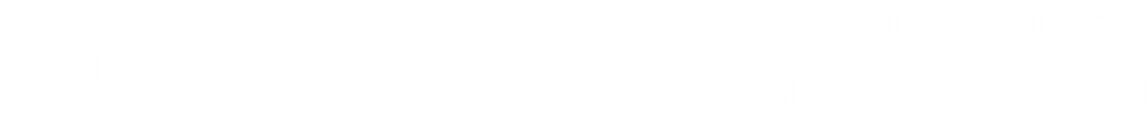 SI 2020 International Trade & Investment
Authors 
Laura Alfaro, Costas Arkolakis, and Stephen J. Redding, Organizers
July 6-9, 2020
on Zoom.usTimes are eastern daylight time
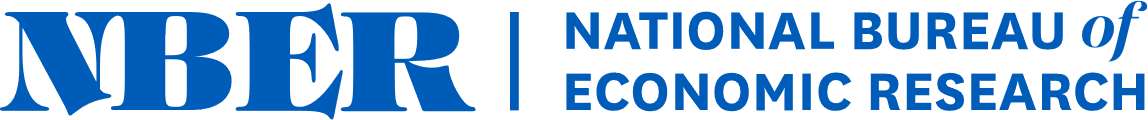 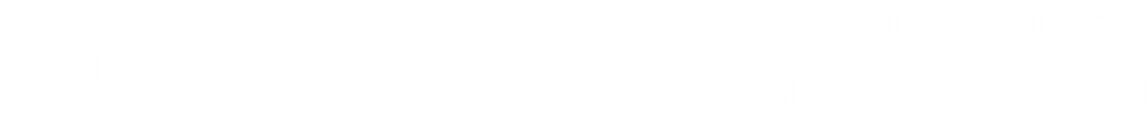 SI 2020 International Trade & Investment
Authors 
Laura Alfaro, Costas Arkolakis, and Stephen J. Redding, Organizers
July 6-9, 2020
on Zoom.usTimes are eastern daylight time